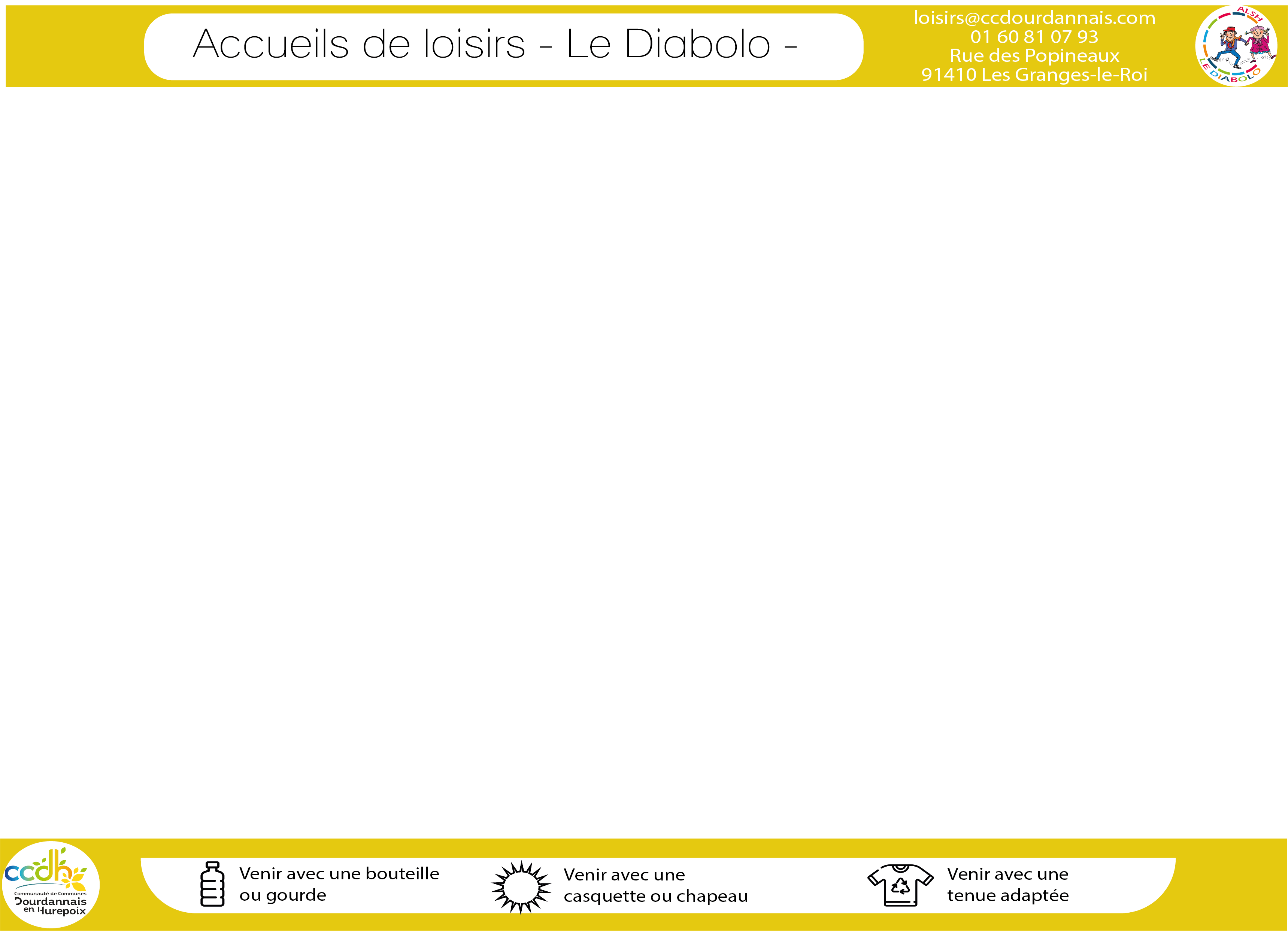 PLANNING D’ACTIVITE ELEMENTAIRE  – MAI
Matin
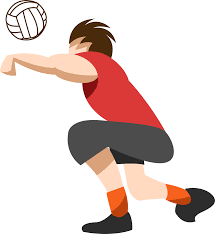 Après-midi
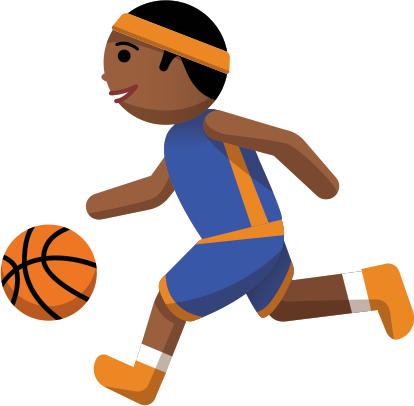 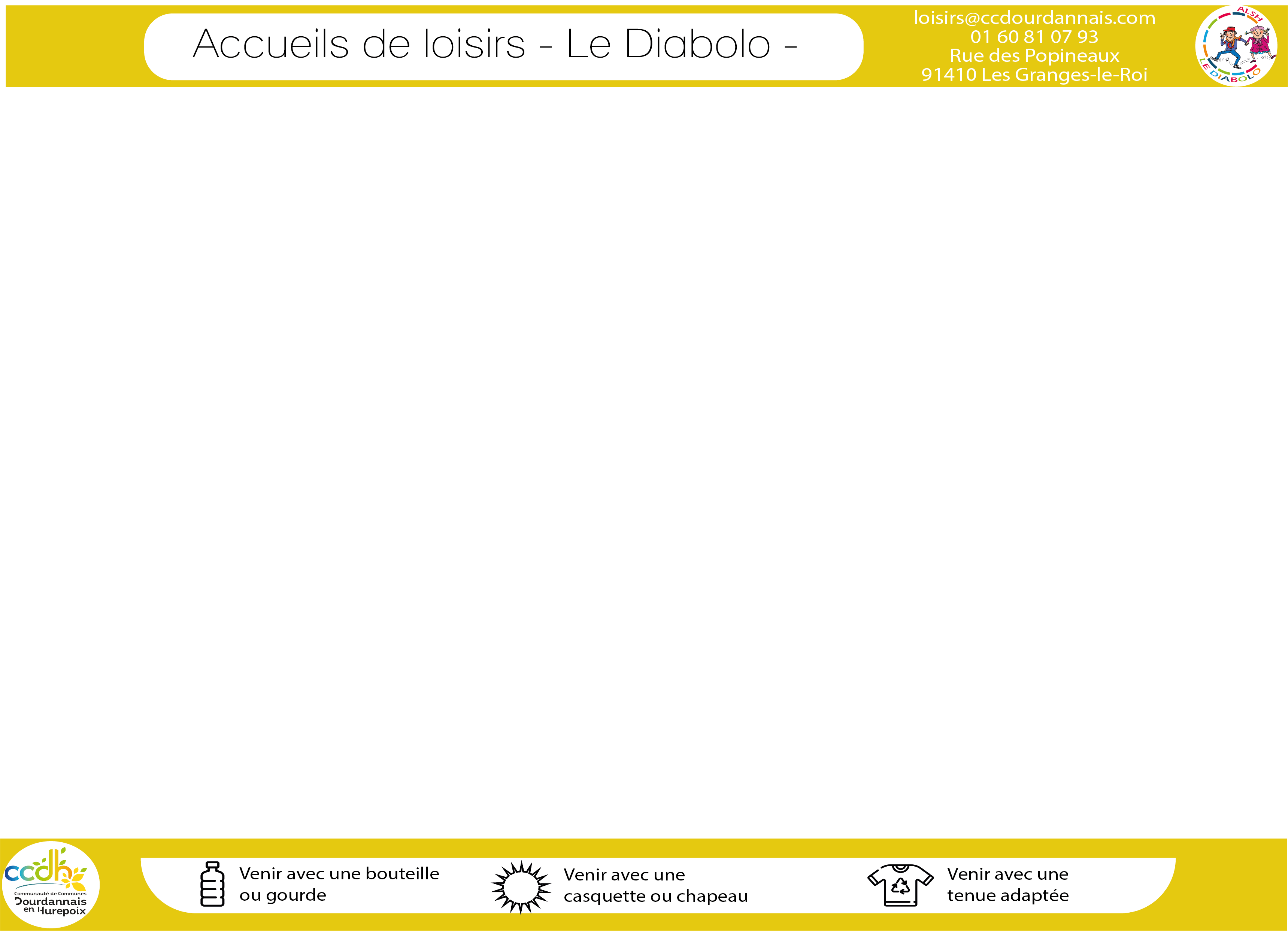 PLANNING D’ACTIVITE MATERNELLE – MAI
Matin
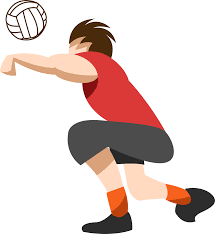 Après-midi
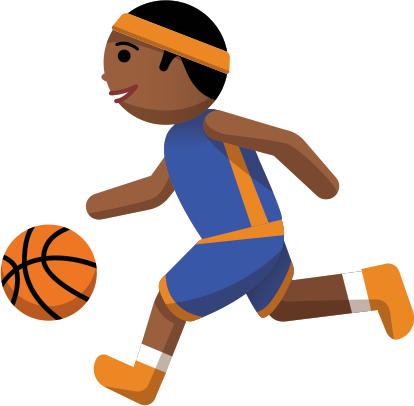